Метод координат как универсальный способ решения  заданий С-2 ЕГЭ по математике
Общий алгоритм для решения С2 методом координат
Примеры «удобного» задания системы координат для разных объектовПрямоугольный параллелепипед
z
y
y
х
х
Правильная треугольная призма
z
1
y
y
х
х
Правильная шестиугольная призма
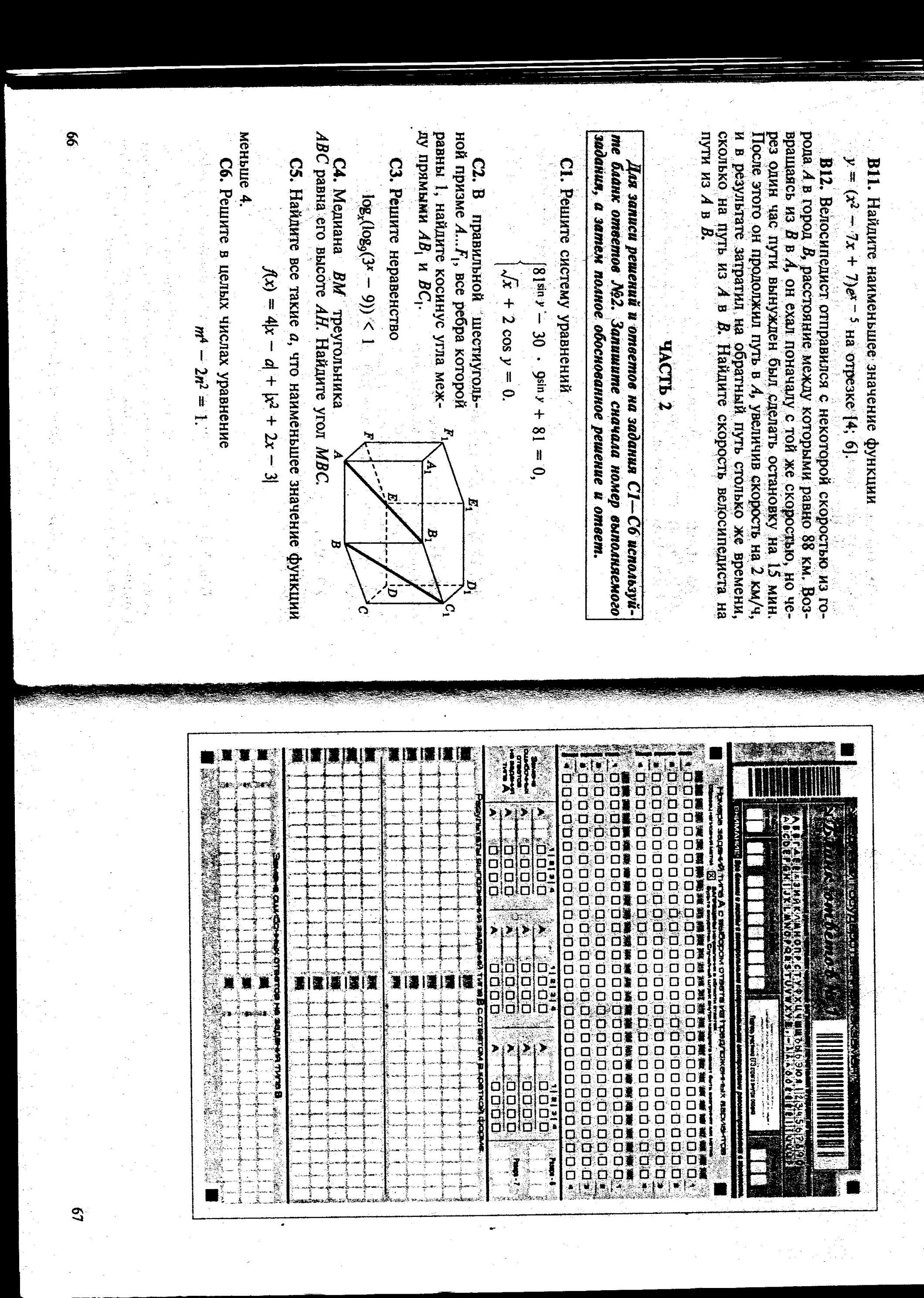 y
1
х
Правильная пирамида
1. Начало координат в центре описанной
(вписанной) около основания окружности

2. Ось Оz – проходит по высоте пирамиды
z
1
О
y
А
y
ОА =R, где R - радиус описанной окружности
х
х
Угол между прямыми (обозначим  α)
Используем формулу:
Где 
{x1;y1;z1} – координаты направляющего вектора первой прямой
{x2;y2;z2} – координаты направляющего вектора второй прямой

Так как угол между прямыми выбираем острый, 
то косинус положителен
К решению примера 1
К решению примера 2
2. Угол между прямой и плоскостью
α  - угол между прямой и плоскостью
β
β – угол между прямой и перпендикуляром 
к плоскости
Чтобы найти синус угла между прямой 
и плоскостью можно найти косинус угла между прямой и перпендикуляром к плоскости
α
Уравнение плоскости
(1) aх+by+cz+d=0 – общий вид уравнения плоскости
Через три точки проходит плоскость и притом только одна
Т.к. точки принадлежат плоскости, 
то их координаты удовлетворяют уравнению (1)
Составляем  и решаем систему уравнений
Находим коэффициенты a, b, c, d
Угол между плоскостями
Угол между плоскостями равен углу между перпендикулярами к этим плоскостям
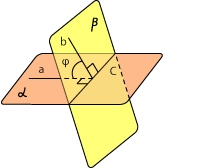 Расстояние от точки до прямой
Пусть АН – искомое расстояние.
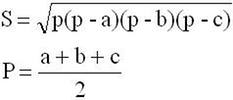 А
В
С
Н
Расстояние от точки до плоскости
А(х 0,у 0,z 0)
aх+by+cz+d=0
Расстояние между скрещивающимися прямыми
Способ решения А.Правдина – учителя математики Нижегородской области
Точки А1 и В1 выбираем любые
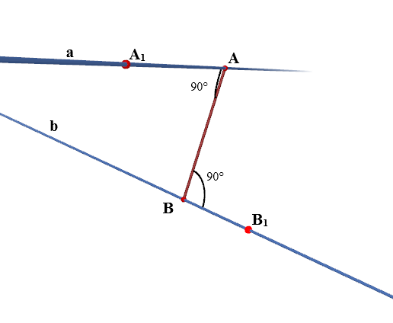 Находим х и у, затем длину  АВ